PEYGAMBERİMİZİN  
EĞİTİM METODU
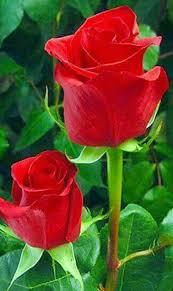 Peygamberimiz (S.A.S.), bir hadislerinde: "Ben muallim/öğretmen olarak gönderildim." Buyurmuştur. Gerçekten O’nun hayatı, bütünüyle tâlim ve terbiye ile, yani eğitim ve öğretimle geçmiştir. O, bütün insanların öğretmeni olmuştur. Cehalet ve sefalet içinde gayesiz, başıboş ve günübirlik yaşayıp giden insanları, bâtıl itikatlardan, hurafelerden ve her türlü olumsuzluktan kurtarıp, tertemiz bir yaşayışa, güzel bir ahlâka ve anlamlı bir hayata kavuşturmuştur. Kısa bir zaman içinde ulaştığı bu başarı, onun iyi bir mürşid ve öğretmen olduğunun delilidir. İşte
O. (s.a.v)Efendimizin o muhteşem eğitim metodunu ilçemiz Din Kültürü ve Ahlâk Bilgisi öğretmenlerine 75.Yıl Şehit Üsteğmen Murat Erdem Çok Programlı Anadolu Lisesi Din Kültürü ve Ahlâk Bilgisi öğretmeni Naci ÖZAY Slayt gösterileriyle sunmuştur.
EFENDİMİZ, SÖYLEDİĞİ HAKİKATLERİ BİZZAT YAŞAYARAK ÖĞRETİRDİ:
Rasûlullah (s.a.v) bir şeyi emrettiğinde bunu evvelâ kendisi tatbik eder, ardından insanlar bunu örnek alır ve O’ndan gördükleri gibi yaparlardı. 
Hiç şüphe yok ki, bizzat yaparak ve tatbik ederek öğretmek, söylemeye ve anlatmaya göre daha çok tesir eder. Bu usûl, mevzûun anlaşılıp öğrenilmesinde daha tesirlidir. Örnek almayı daha çabuk sağlar. Hatıra gelebilecek farklı ihtimalleri ortadan kaldırır. Ayrıca fiilî ve tatbîkî bir şekilde öğretmek, tabiî ve fıtrî öğretme usûlüdür.
Allah Rasûlü’nün en mühim ve en büyük tâlim metodu da bu idi. Bu husûsiyet O’nun, getirdiği dinde doğru olduğunun en büyük delilidir. Çünkü bir emir getirmiş, bunu evvelâ kendisi tutmuş; bir şeyden nehyetmiş, bundan evvelâ kendisi uzaklaşmış; nasihatta bulunmuş, kendisi de hissedâr olmuş; korkutmuş, kendisi ilk korkan olmuş; ümidlendirmiş, ümid edenlerin önderi olmuş…
Fahr-i Kâinât Efendimiz, tebliğe ilk başladığında muhataplarını ikna etmek üzere birinci delil olarak “örnek hayatını” göstermiştir. Safâ Tepesi’nde yüksek bir kayanın üzerinden Kureyşlilere seslenerek:
“–Ey Kureyş cemâati! Ben size, şu dağın eteğinde veya şu vâdide düşman atlıları var; hemen size saldıracak, mallarınızı gasbedecek desem, bana inanır mısınız?” diye sordu. Onlar da hiç düşünmeden:
“–Evet inanırız! Çünkü şimdiye kadar seni hep doğru olarak bulduk. Yalan söylediğini hiç duymadık!” dediler. Bunun üzerine Rasûlullah (s.a.v), kendisinin Allah tarafından gönderilen uyarıcı bir peygamber olduğunu îlân etti.
Sözlerine inanıp Allah’ın arzu ettiği gibi bir hayat yaşayanların âhirette son derece güzel mükâfâtlara nâil olacaklarını, inkârcıların da pek şiddetli bir azapla karşılaşacaklarını, dolayısıyla bu dünyadayken o ebedî hayat için çok iyi hazırlanmak gerektiğini heyecanla anlattı. Ancak insanları yanlış inançlarından çevirmek çok zordu. 
Rasûlullah (s.a.v), İslâm’a dâvet ettiği insanların, İslâmî yaşayışı görerek fikir ve kanaatlerini ona göre tayin etmelerine imkân hazırlamıştır.
 Bedir gazvesinde ele geçirilen esirleri topluca bir yerde tutmamış, bunları ashâb-ı kirâma birer birer dağıtarak misafir etmelerini ve ikramda bulunmalarını tavsiye buyurmuştur. Allah Rasûlü’nün bu uygulaması, esirlerin, sahâbenin yaşadığı İslâmî hayatı yakından müşâhede etmesi, o hayatın güzelliğini görmesi ve böylece gönüllerinin Hak yoluna ısınması gayesine matuftu.
Aynı şekilde Medine’ye değişik sebeplerle gelen bazı hey’et mensuplarının, ashâbın evlerine dağıtılarak misâfir edilmelerinde de bu maksat göz önünde bulundurulmuştur. 
Tâif heyeti Medine’ye geldiğinde, Müslümanların Kur’ân okuyuşları, namaz kılışları, huşu ve huzur içinde ibadetleri kalplerini rikkate getirsin diye Efendimiz onları Mescid’de misafir etmiştir. 
Hz. Enes’in bildirdiğine göre:
“Rasûlullah (s.a.v), Muhâcirlerin ve Ensâr’ın, (namaz erkânını) kendisinden yakînen görüp öğrenebilmeleri için, hemen peşinde namaza durmalarını isterdi.”
Mâlik bin Huveyris (r.a) şöyle anlatıyor:
Yaşça akran beş on kişiyle Rasûlullah (s.a.v)’in yanına gelip yirmi gün kaldık. Peygamber Efendimiz, pek merhametli ve şefkatli idi. Âilemizi özlediğimizi anlayınca geride kimleri bıraktığımızı sordu. Biz de söyledik. Bunun üzerine buyurdu ki:
“−Ehlinizin yanına dönünüz ve aralarında bulununuz. Onlara gerekli bilgileri öğretiniz, söylenecek şeyleri söyleyiniz!”
Daha birçok şeyler buyurdu ki şimdi bunların bir kısmını hâlâ hatırlıyorum, bir kısmını ise hatırlayamıyorum. Sonra şöyle devâm etti:
“−Benden gördüğünüz gibi namaz kılınız! Namaz vakti geldiğinde içinizden biri ezan okusun, en yaşlınız da imam olsun!”
Görüldüğü gibi Peygamber Efendimiz evvelâ bu sahâbîlerine fiilî bir kıstas olmuş, dînin nasıl yaşanacağını öğretmiş, sonra da kavimlerine dönerek onların içinde söz ve davranış cihetiyle numûne-i imtisâl bir hayat sürmelerini emretmiştir.
Rasûlullah (s.a.v)’e bir bedevi geldi ve O’na abdestin nasıl alınacağını sordu. Rasûlullah (s.a.v) abdestin alınışını, uzuvlarını üçer defâ yıkayarak gösterdi, sonra da şöyle buyurdu:
“–Abdest işte böyledir. Kim buna ziyâdede bulunursa kötü bir iş yapmış, haddi aşmış ve de zulmetmiş olur.”
Sehl bin Sa’d (r.a) anlatıyor:
Rasûlullah (s.a.v) minber üzerinde ayağa kalkarak kıbleye yöneldi, tekbir aldı, insanlar da kalkıp arkasında namaza durdu… Namazı bitirince insanlara döndü ve:
“−Ey insanlar! Bana uymanız ve nasıl namaz kıldığımı öğrenebilmeniz için böyle yaptım.” buyurdu. 
Hac yaptığı esnâda Müslümanların rahatça görüp öğrenebilmeleri için, birçok rüknü deve üzerinde yapmış ve:
“Ey insanlar! Hac amellerinin nasıl yapılacağını benden öğreniniz. Bilmiyorum, belki de bu yılımdan sonra bir daha haccedemem” buyurmuştur
1- ASHAB-I KİRAMIN YAŞAYARAK TALİM ETMESİ
Ebû Mâlik el-Eş’arî (r.a) kavmini topladı ve:
“–Ey Eş’arîler! Toplanın, kadınlarınızı ve çocuklarınızı da toplayın ki bize Medîne-i Münevvere’de namaz kıldıran Rasûlullah’ın namazını size öğreteyim.” dedi.
Bunun üzerine kavminin hepsi toplandı, kadınlarını ve çocuklarını da topladılar. Ebû Mâlik abdest aldı, abdestin nasıl alınacağını onlara gösterdi ve abdest suyunu âzâlarına iyice ulaştırdı. Zevalden sonra öğle namazı için kalktı, ezan okudu, erkekleri öne saf tutturdu, onların arkasına (bülûğa ermeyen) erkek çocukları aldı, erkek çocukların arkasına da kadınları saf tutturdu. Sonra namaz için kâmet getirdi, öne geçti… Tâdil-i erkân üzere namaz kıldırdı. Namazı bitirince kavmine döndü ve şöyle dedi:“–Namazdaki şu tekbirlerimi, ezberleyin, rükû ve secdemi öğrenin. Çünkü bu, gündüzün şu vaktinde bize namaz kıldıran Allah Rasûlü’nün namazıdır…
2- DİNÎ HÜKÜMLERİ TEDRÎCÎ BİR SİSTEMLE YAVAŞ YAVAŞ ÖĞRETİRDİ
Muhâtabın kâbiliyetine göre tâlim etmiştir.
Cenâb-ı Hak kâinâta ve insan tabiatına tedrîcîlik kânununu koymuştur. Bir şey birden bire oluvermez. Yavaş yavaş şartları oluşur ve derece derece meydana gelir. Meselâ insan dokuz ayda gelişimini tamamlar ve doğar. Bunun gibi zihnî melekeler de kademe kademe gelişir ve ilerler. İnsan bir ilmi birden bire öğrenivermez. Evvelâ esas kâidelerini öğrenir, sonra teferruatına girerek bölüm bölüm öğrenir ve böylece bir bütünü tamamlar. Kolaydan zora, küçükten büyüğe doğru yavaş yavaş mesafe kat eder.
Dînî tâlim ve terbiyede de bu esasa riâyet etmelidir. Muhâtaptan bir anda her şeyi öğrenip tatbik etmesini istemek doğru değildir. Onun zamana ve tedricîliğe ihtiyacı olduğunu bilmek îcâb eder. Evvelâ îtikâdî meseleleri, sonra mühim ibâdetleri ve muâmelâtı, daha sonra da âdâb ve erkânı öğretmelidir.
Bazı haramlar birkaç merhalede tamamen yasaklanmıştır.
Rasûlullah (s.a.v) Muâz bin Cebel’i Yemen’e gönderirken ona şu tavsiyelerde bulunmuştur:
“Muhakkak ki sen ehl-i kitap olan bir topluma gidiyorsun. Onları, Allah’tan başka ilâh olmadığına ve benim Allah’ın resulü olduğuma şehâdet etmeye dâvet et. Şayet buna itaat ederlerse, Allah’ın kendilerine bir gündüz ve gecede beş vakit namazı farz kıldığını bildir. Bunu kabul edip itaat ederlerse, zenginlerinden alınıp fakirlerine verilmek üzere kendilerine zekâtın farz kılındığını haber ver. Buna da itaat ettikleri takdirde, mallarının en kıymetlilerini almaktan sakın! Mazlumun bedduasını almaktan çekin, çünkü onun bedduası ile Allah arasında perde yoktur.”
Cündeb bin Abdullah (r.a) şöyle anlatır:
“Biz, Nebiyy-i Muhterem (s.a.v)’in yanında bulunan ergenlik çağında bir grup genç idik. Kur’ân’ı öğrenmeden evvel imanı öğrendik. Daha sonra Kur’ân’ı öğrendik de onun sayesinde imanımız arttı.”
Ebû Abdurrahman es-Sülemî de şöyle anlatıyor:Allah Rasûlü (s.a.v)’in ashâbından bizlere Kurân-ı Kerim tâlim eden biri vardı. Bize şu haberi verdi:“Biz, Peygamber Efendimiz’den on âyet alır, bunlardaki bilgileri ve amelleri öğrenmeden diğer on âyete geçmezdik. Rasûlullah (s.a.v) bize hem ilim hem de ameli (birlikte) öğretirdi..” Rasûlullah (s.a.v) her seviyedeki ve her yaştaki insanın muallimidir:
Câhil-âlim, bedevi-üst zümre, çocuk-yetişkin…
- ÖĞRETİRKEN ÎTİDALE VE İNSANLARI BIKTIRMAMAYA DİKKAT EDERDİ
Ebû Mûsâ (r.a) anlatıyor:
“Rasûlullah (s.a.v) ashabından birini herhangi bir iş için gönderdiğinde:
«Müjdeleyiniz, nefret ettirmeyiniz. Kolaylaştırınız, zorlaştırmayınız» diye emir buyururdu.”
Abdullah bin Mes’ûd (r.a) insanlara perşembe günleri vaaz ederdi. Bir kimse ona:
“–Ebû Abdurrahman! Keşke bize her gün vaaz etsen” dedi. İbn-i Mes’ûd (r.a) şunları söyledi:
“–Sizi usandırmamak için her gün vaaz etmiyorum. Nitekim Rasûlullah (s.a.v) de bıkıp usanmayalım diye, dinlemeye istekli olduğumuz günleri kollardı.”
İbâdette dahî o şekilde davranmıştır. Bir sahâbî namazı çok uzatınca onu “Nefret mi ettireceksin?” diye îkâz buyurmuştur.
Muâz bin Cebel (r.a) kavmine imamlık yapardı. Bir gece namaz kıldırırken Bakara sûresini okumaya başladı. Bir kişi selam vererek cemaatten ayrıldı, namazını tek başına kılarak çekip gitti. Ona:
“−Ey filan, nifak mı çıkarıyorsun?” dediler. O da:
“−Vallahi hayır, Rasûlullah (s.a.v)’e gidip (Muâz’ın yaptığını) haber vereceğim” dedi. Efendimiz’in yanına vardığında:
“–Ey Allah’ın Rasûlü, biz develerle su taşıyan insanlarız. Gündüzleri çalışıyoruz. Muâz bize gelip Bakara sûresi ile namaz kıldırmaya başladı” dedi.
Rasûlullah Efendimiz, Hz. Muâz’a yöneldi ve:
“–Ey Muâz, sen fitneci misin? Veşşemsi’yi, Vedduhâ’yı, Velleyli izâ yeğşa’yı, Sebbihisme Rabbikel-a’lâ’yı oku!” buyurarak ona kısa sûreleri okumasını tavsiye etti. 
İbn-i Abbas (r.a) talebeleriyle birlikte oturduğunda onlara bir müddet hadîs-i şerîf nakleder, sonra:
“–İştahımızı açın! Yâni lâtife yapın, şiir okuyun, muhakkak ki rûh da, bedenlerin usanması gibi usanır” der ve Arapların darb-ı mesellerini anlatmaya başlardı. Sonra yine derse döner ve bunu ihtiyaç duydukça defalarca tekrarlardı
Bir Öğretmen Öğrencisinin hâlini simasından anlayacak…
Fuzûlî tekrarlar bıkkınlık verir…
Öğretmen zil çaldığında derse girmeli, zilin çalmasıyla da dersten çıkmalıdır.
ŞAHSÎ FARKLILIKLARI GÖZ ÖNÜNDE BULUNDURURDU
Peygamber Efendimiz’e farklı kültürlerden, farklı kabîlelerden ve farklı seviyelerde insanlar gelirdi. Allah Rasûlü (s.a.v), onların anlayacağı dille karakter ve ihtiyaçlarına göre hitâb ederdi. Sorularına durumlarına göre cevap verirdi. Meselâ:
− Amellerin en fazîletlisi hangisidir? sorusuna, muhâtaba ve zamâna göre:
“– Allah’a îmân, Allah yolunda cihâd ve hacc-ı mebrûr!” 
“– Zikrullah!”
“– Allah için sevmek!” 
“– Namaz!” 
“– Anne ve babaya hizmet!” 
“– Hicret!” şeklinde farklı cevaplar vererek her birine, kendisi için en münâsip olan ameli tavsiye etmiştir. Zîrâ Efendimiz muhâtabının ihtiyâç, imkân ve durumunu çok iyi tahlil ediyor ve yapması gereken husûsu öne çıkarıyordu
− Sadakanın hangisi en fazîletlidir? diye soran ve fakîr bir kimse olan Ebû Hüreyre hazretlerine:
“− Fakir olanın, güç ve kuvvetiyle insanlara yardımda bulunmasıdır.”  buyururken, aynı suali soran ve bir kabile reisi olan Sa’d bin Ubâde’ye:
“− Kuyu kazdırarak su çıkarmaktır.” cevabını vermiştir. 
Bir kimse Nebî (s.a.v)’e: “Bana öğüt ver.” dedi. Peygamber Efendimiz de ona:
“–Kızma!” buyurdu. Adam dileğini bir kaç kez tekrar etti. Peygamber (s.a.v) de (her defasında ısrarla): “Kızma!” buyurdu.
Ukbe bin Âmir (r.a), Peygamber Efendimiz’e:
“–Ya Rasûlallah, kurtuluş nerededir?” diye sorunca Allah Rasûlü (onun hâlet-i rûhiyesine ve ihtiyacına binaen):
“–Diline sâhip ol, (fitneler ortalığı kapladığında) evine sığın ve günahlarına gözyaşı dök.” buyurmuştur. 
Allah Rasûlü (s.a.v) İbn-i Abbas (r.a)’ya:
“Ey İbn-i Abbas, insanlara akıllarının almayacağı bir söz söyleme. Zira böyle yapman fitneye düşmelerine sebep olur.” tavsiyesinde bulunmuştur. 
“İnsanlara anlayabilecekleri şeyleri söyleyin!” (Hz. Ali)
Muâz bin Cebel (r.a) şöyle anlatıyor: Ben, merkeb üzerinde Rasûlullah (s.a.v.)’in terkisinde idim. Bana:
“–Ey Muâz! Allah’ın kulları üzerinde, kulların da Allah üzerindeki hakkı nedir, bilir misin?” buyurdu. Ben:
“−Allah ve Rasûlü daha iyi bilir” dedim. Bunun üzerine Rasûlullah (s.a.v):
“–Allah’ın, kulları üzerindeki hakkı, onların sadece Allah’a kulluk etmeleri ve hiçbir şeyi O’na ortak koşmamalarıdır. Kulların da Allah üzerindeki hakkı, kendisine hiçbir şeyi ortak tutmayanlara azâb etmemesidir” buyurdu. Ben hemen:
“–Ey Allah’ın Rasûlü! Bunu insanlara müjdeleyeyim mi?” dedim.
“–Müjdeleme, onlar buna güvenip tembellik ederler.” buyurdu.
İbn-i Abbas (r.a)’dan gelen bir rivayete göre ashâb-ı kiram:
“–Ey Allah’ın Rasûlü! Senden duyduklarımızın hepsini haber verelim mi?” diye sordular. Efendimiz (s.a.v):
“−Evet, ancak bir topluluğa akıllarının almayacağı bir şeyi anlatmanız hariç. Çünkü bu durum, bazılarının fitneye düşmelerine yol açar” buyurdu.
Bu uyarıdan sonra İbn-i Abbas hazretleri bir topluluğa herhangi bir hususu izah ederken bazı şeyleri imâlı olarak anlatırdı. 
İbn-i Ebî Müleyke diyor ki:
Bana bazı şeyleri izah etmesi için İbn-i Abbas’a mektup yazdım. O bazı şeyleri benden saklayıp yazmıyordu. Gıyabımda:
“O samimi bir evlattır, onun için pek çok şeyi seçip ayırıyorum, bazı şeyleri de ondan gizliyorum.” demişti.
İnsanların tabiat ve konumları farklı farklı olduğu için her birine söylenecek sözün, sergilenecek davranışın ona göre olması gayet tabiîdir. Bu sebeple Öğretmenin, insanların rûhî yapısını, istîdât ve karakterini çok iyi tahlil edebilecek bilgi, kültür ve hissiyât derinliğine sâhip olması zarûrîdir.